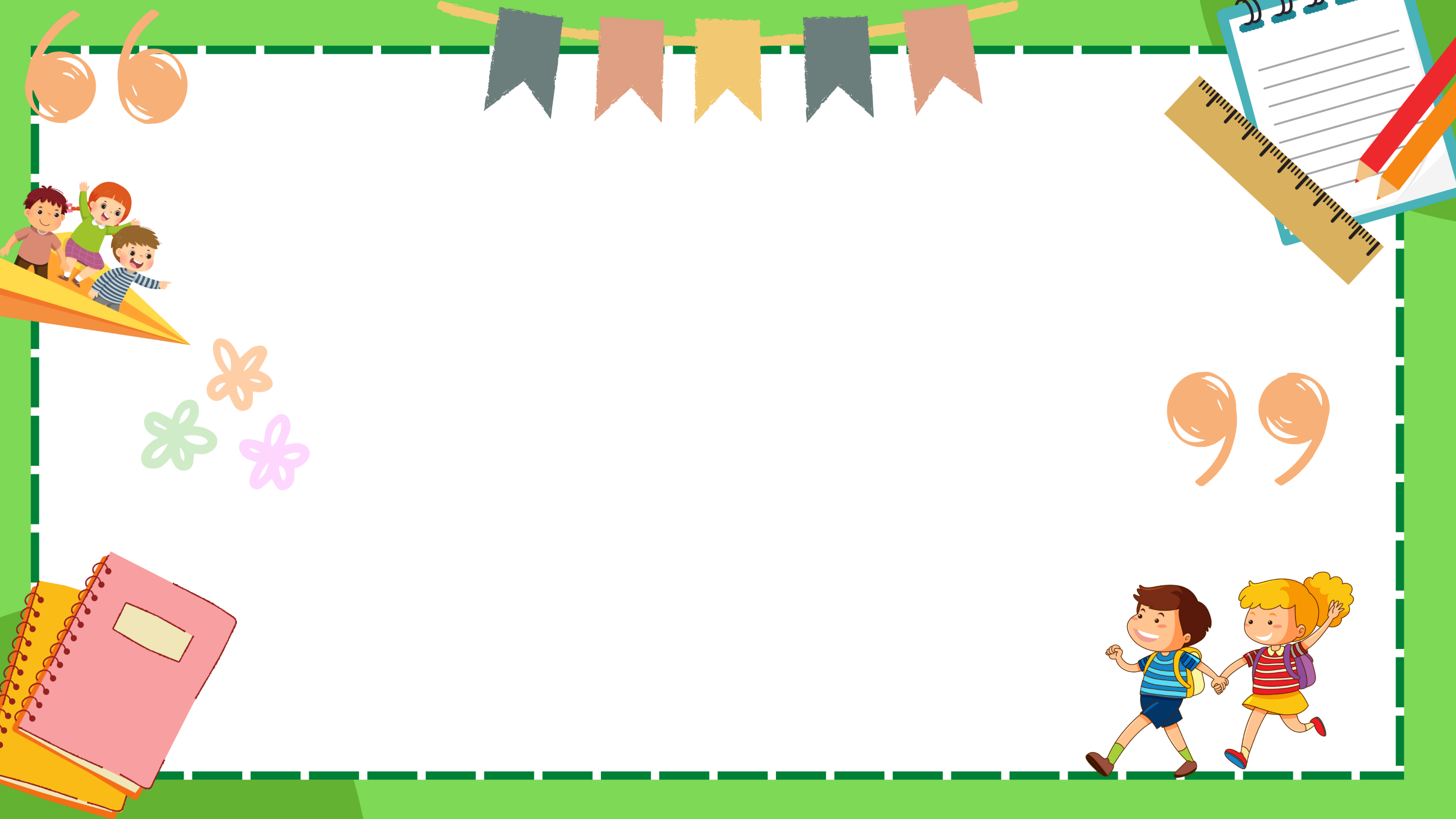 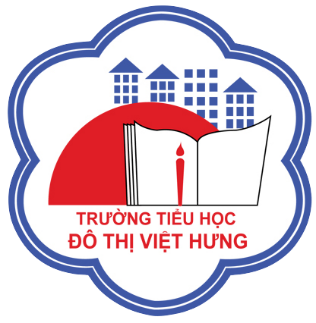 ỦY BAN NHÂN DÂN QUẬN LONG BIÊN
TRƯỜNG TIỂU HỌC ĐÔ THỊ VIỆT HƯNG
BÀI GIẢNG ĐIỆN TỬ
KHỐI 3
MÔN: HĐTN
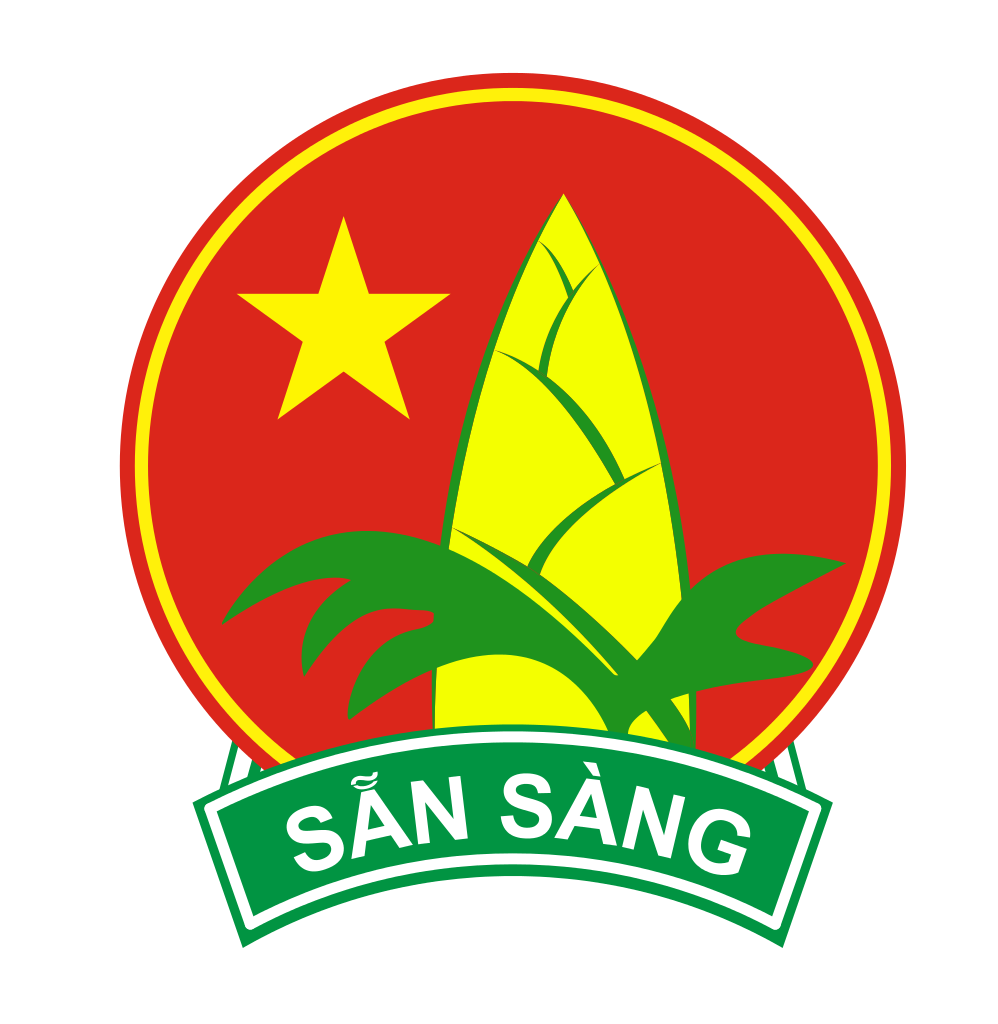 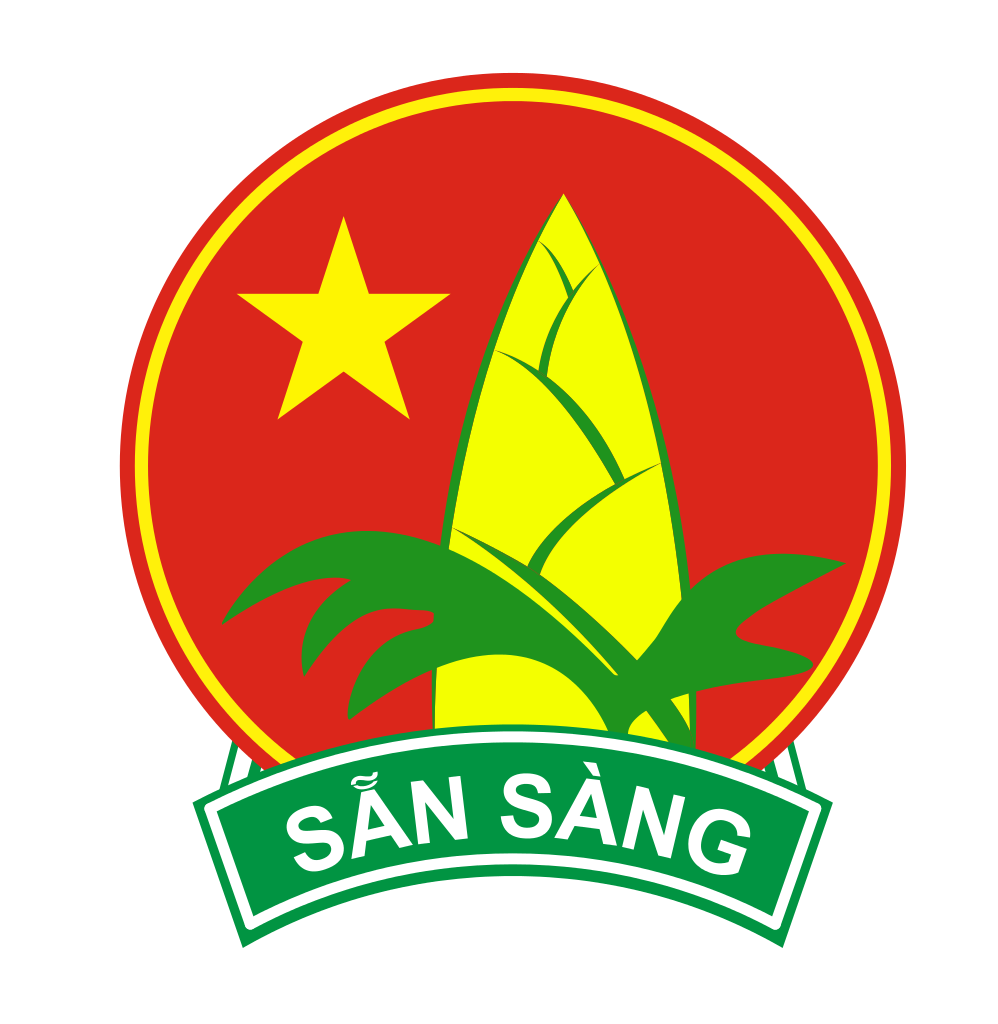 Sinh hoạt lớp tuần 11
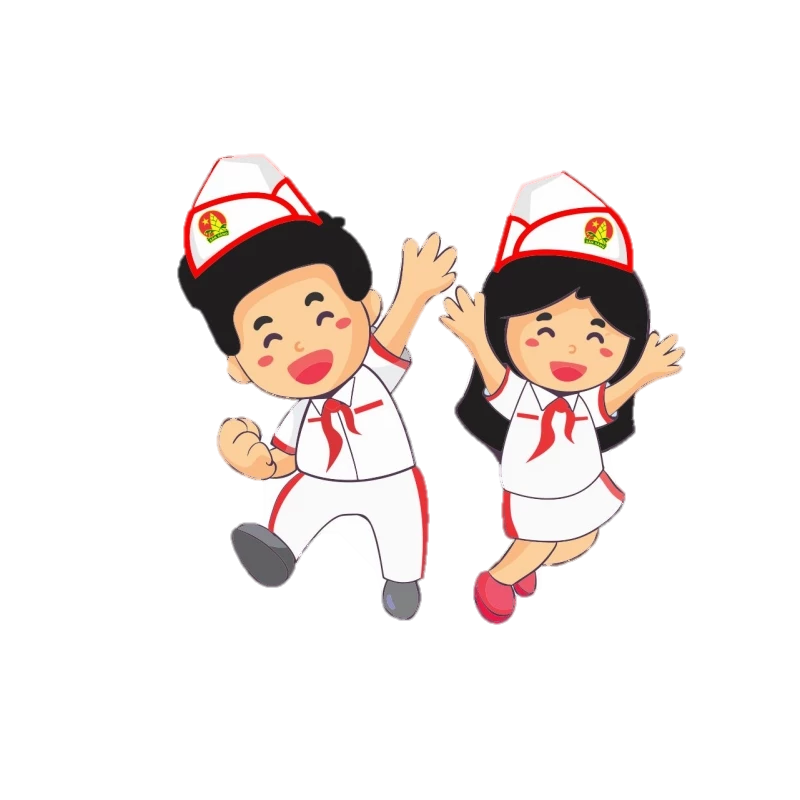 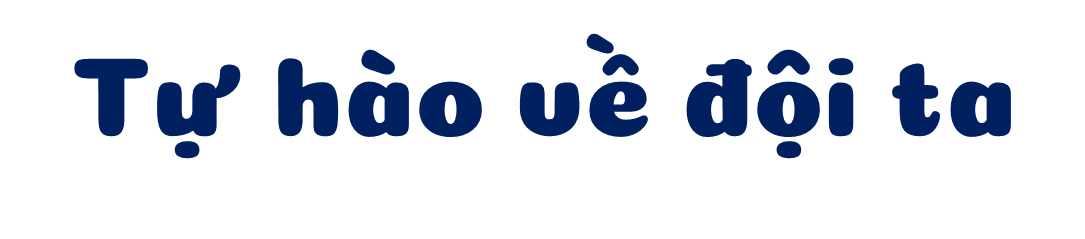 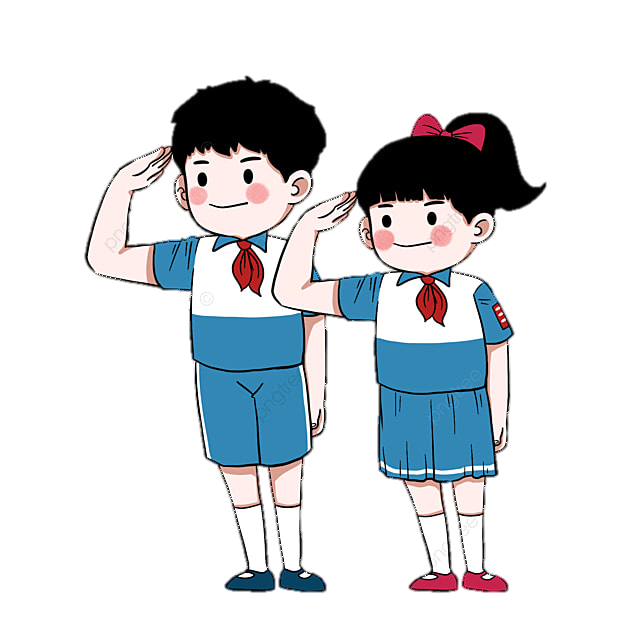 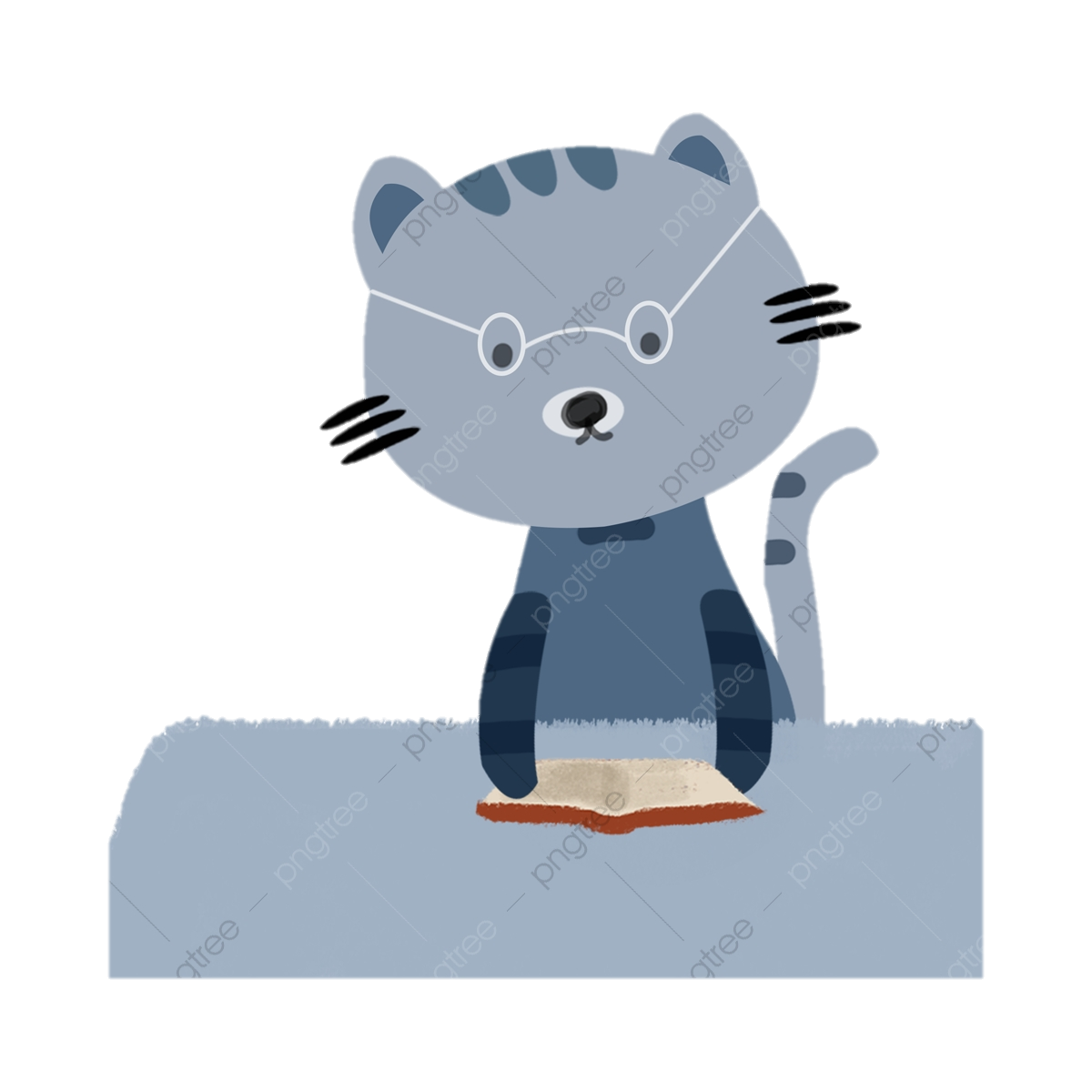 1. Đánh giá kết quả cuối tuần
Thảo luận và nhận xét các nội dung:
Kết quả sinh hoạt nề nếp 
 Kết quả học tập
 Kết quả hoạt động các phong trào
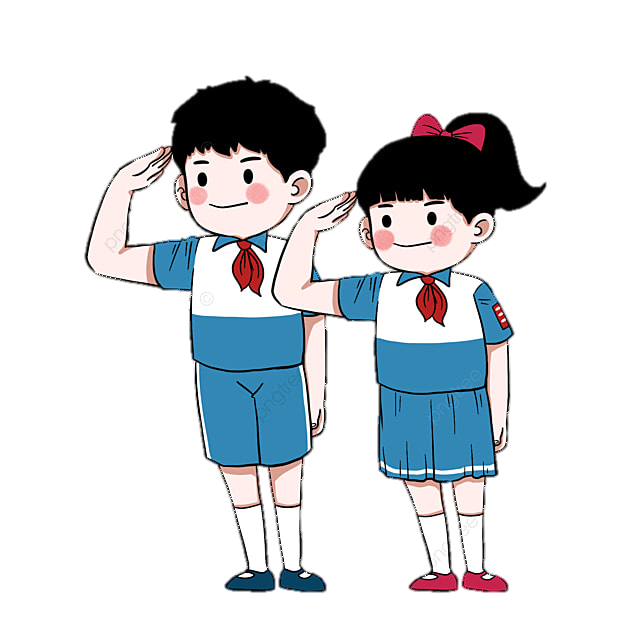 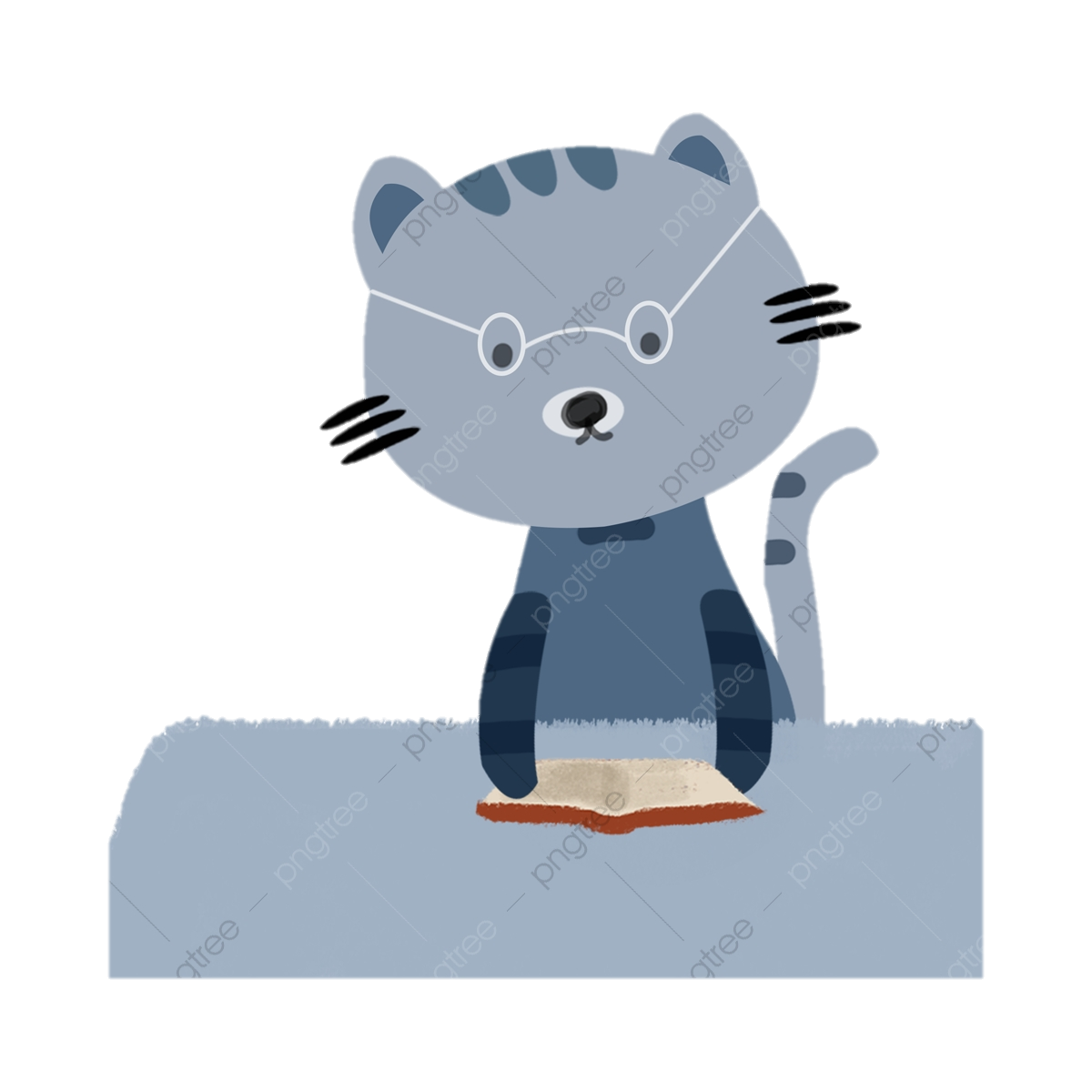 2. Kế hoạch tuần tới
Phương hướng tuần 12
Tiếp tục ổn định, duy trì nền nếp quy định.
Tiếp tục thực hiện tốt các nội quy của nhà trường đề ra.
Tích cực học tập để nâng cao chất lượng. 
Tiếp tục duy trì các hoạt động: thể dục, vệ sinh trường, lớp xanh, sạch, đẹp và cả ý thức nói lời hay, làm việc tốt ...
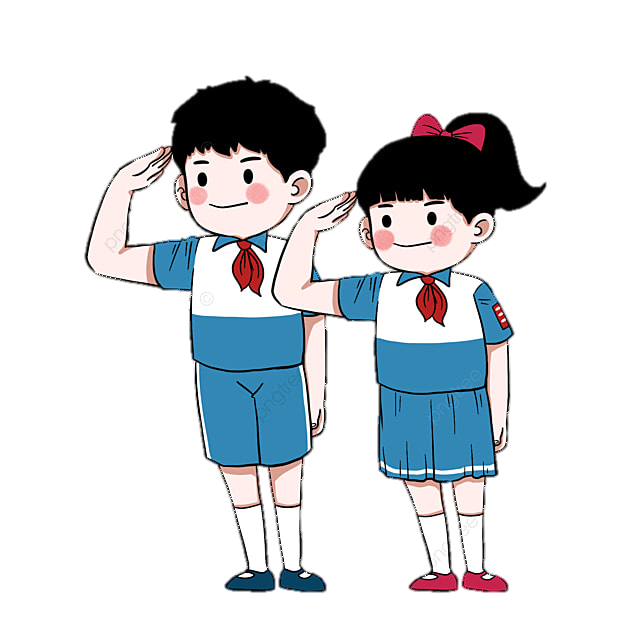 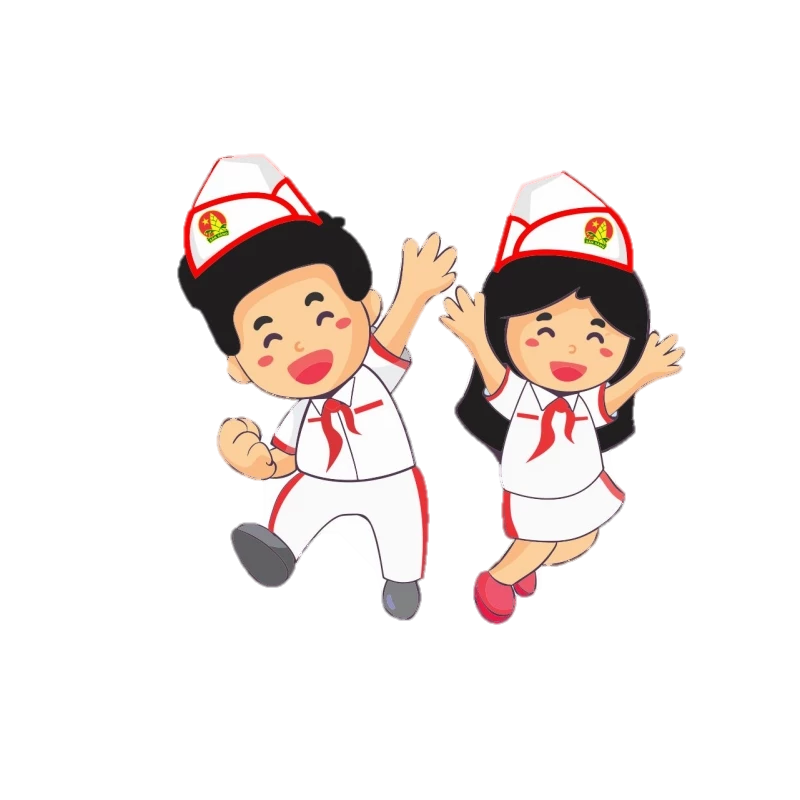 3. Chia sẻ về việc bước đầu thực hiện kế hoạch phấn đấu trở thành đội viên
Em đã lập kế hoạch cá nhân như thế nào? Người thân có góp ý gì cho bản kế hoạch ấy không?
Em đã bắt đầu thực hiện kế hoạch ấy chưa? Có gặp khó khăn gì không?
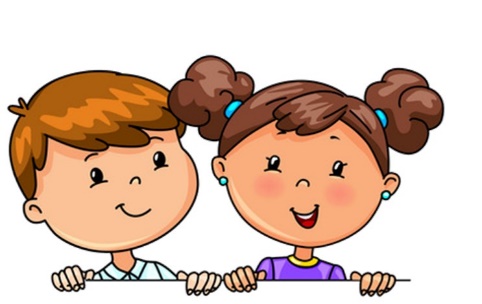 Em có nghĩ là em sẽ tiếp tục thực hiện và thực hiện được các việc trong kế hoạch?
Chia sẻ 
cặp đôi
4. Tham gia hoạt động để cảm nhận niềm tự hào về đội
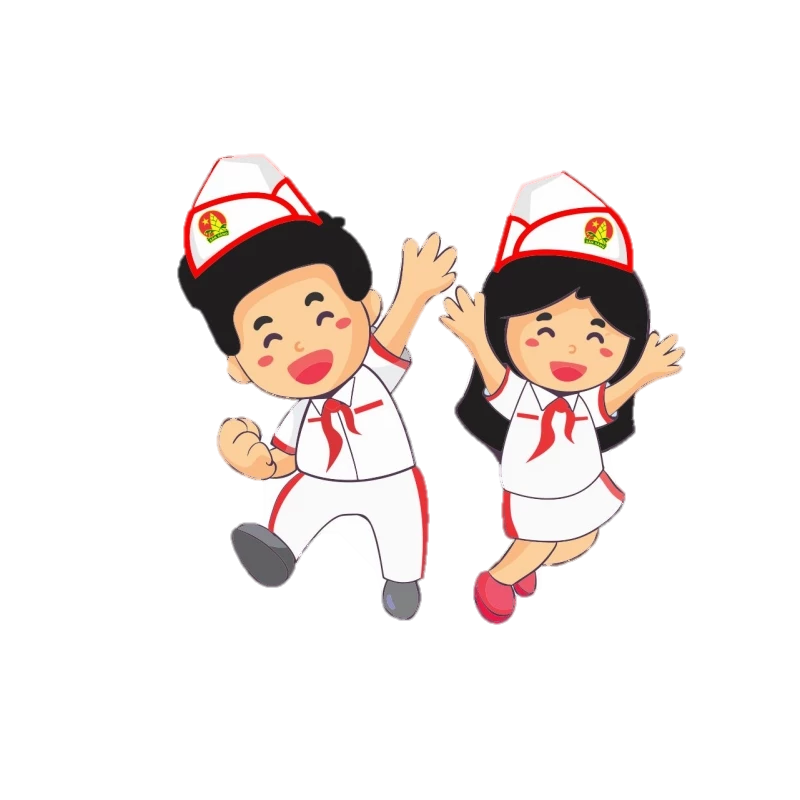 Cùng đến phòng truyền thống Đội, tham quan  và giao lưu với thầy, cô Tổng phụ trách Đội..
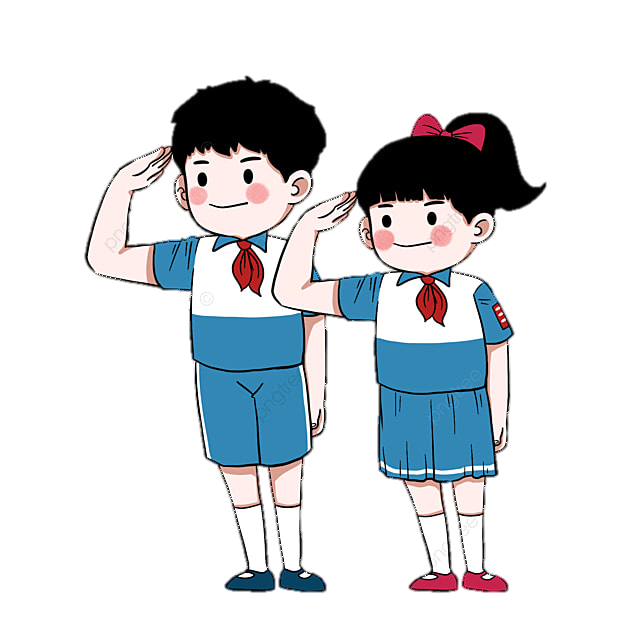 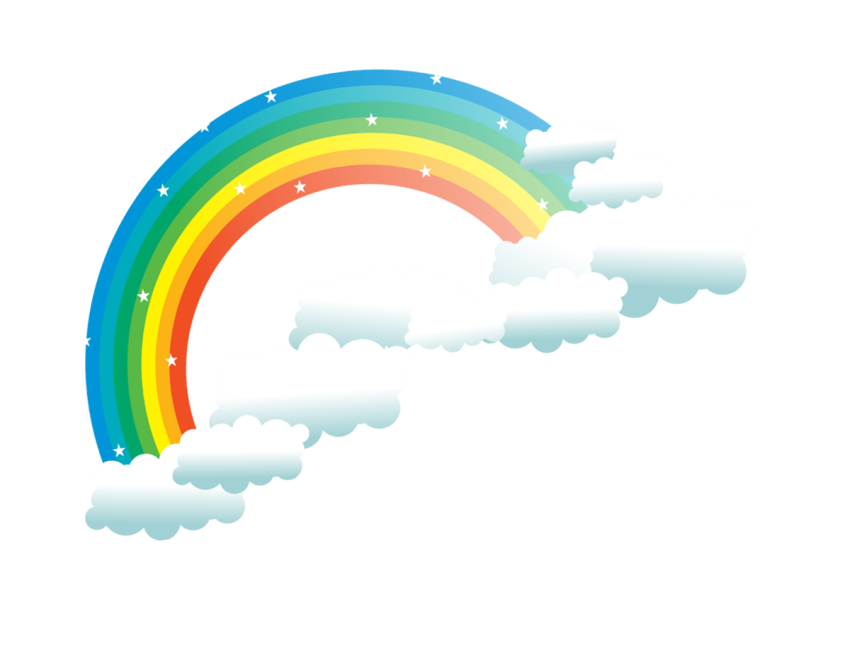 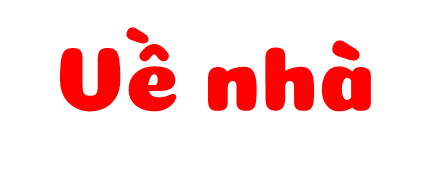 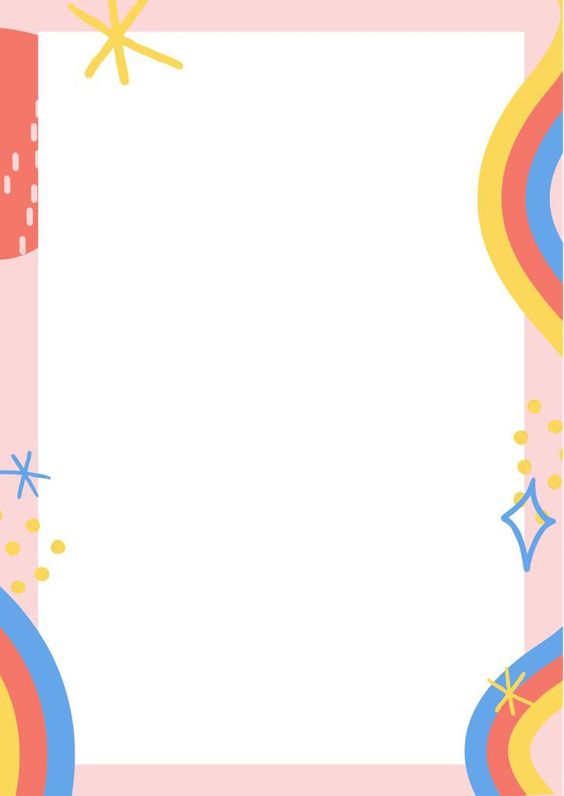 Tìm hiểu về Năm điều Bác Hồ dạy thiếu niên, nhi đồng.
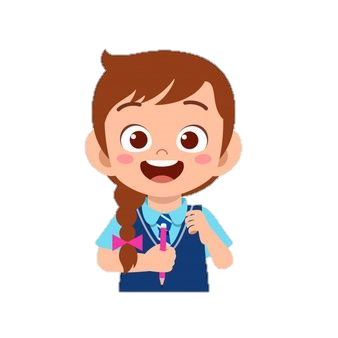 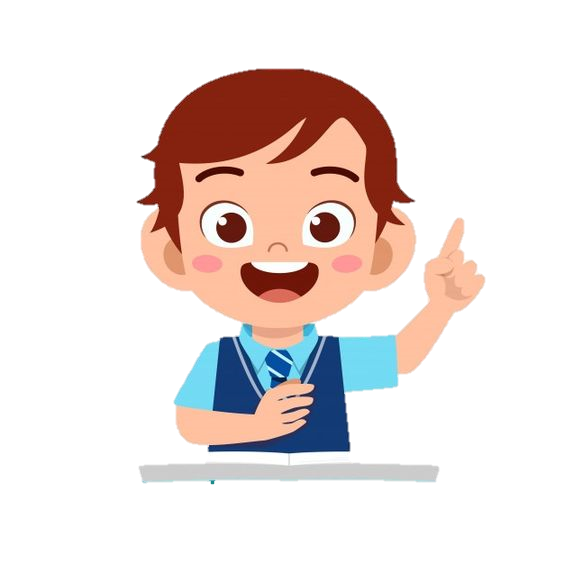 Tiếp tục thực hiện kế hoạch rèn luyện và phấn đấu trở thành đội viên.
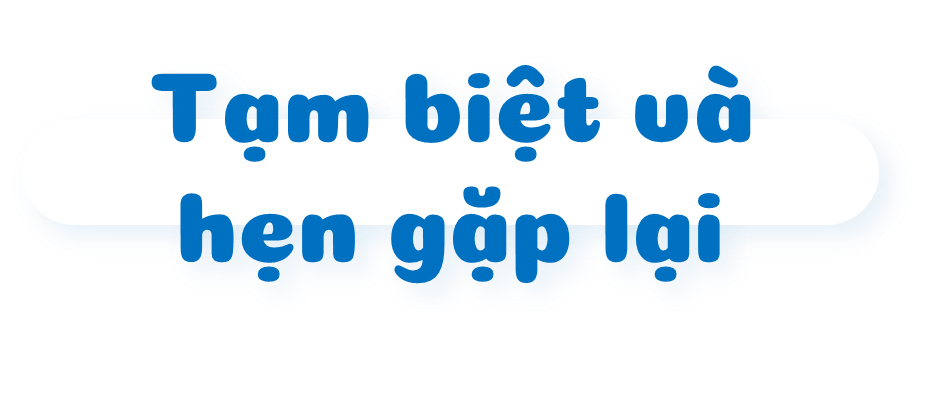 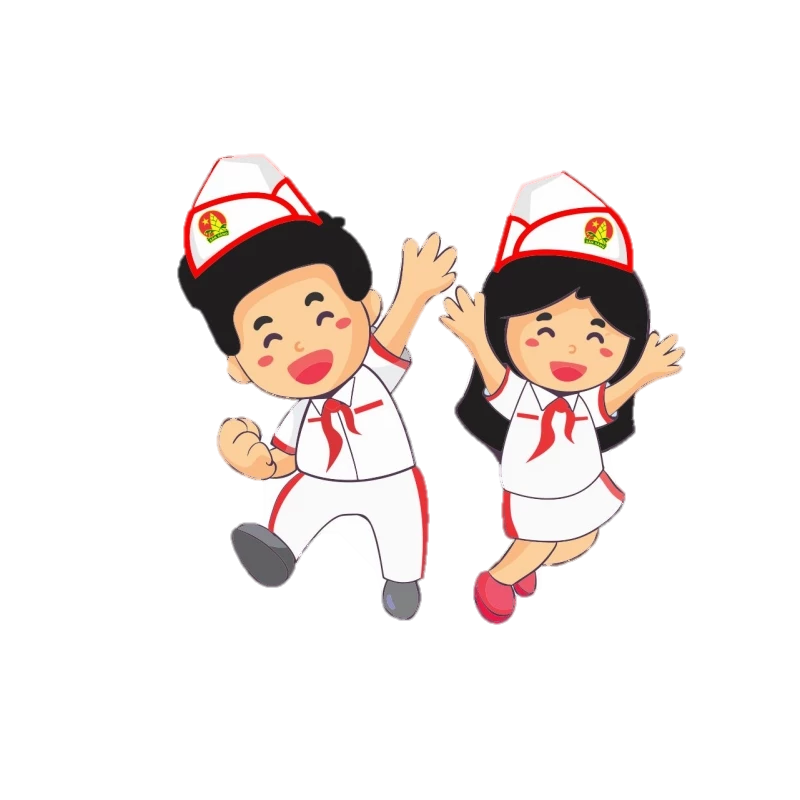 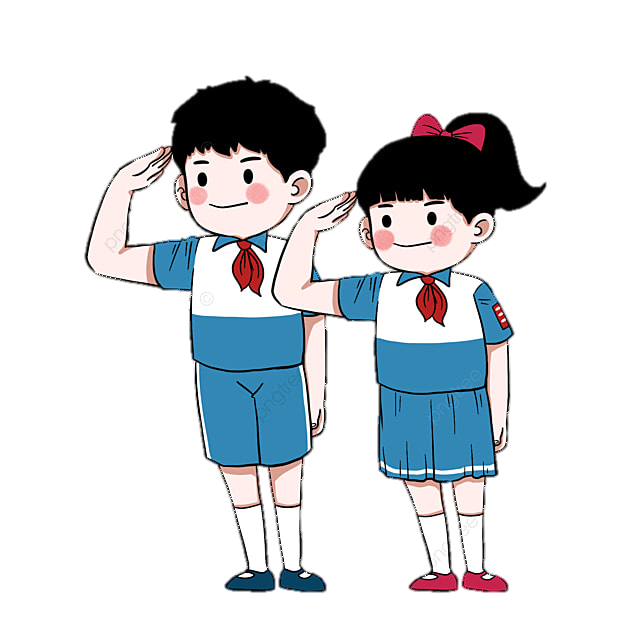